Overview of the TCP/IP Model
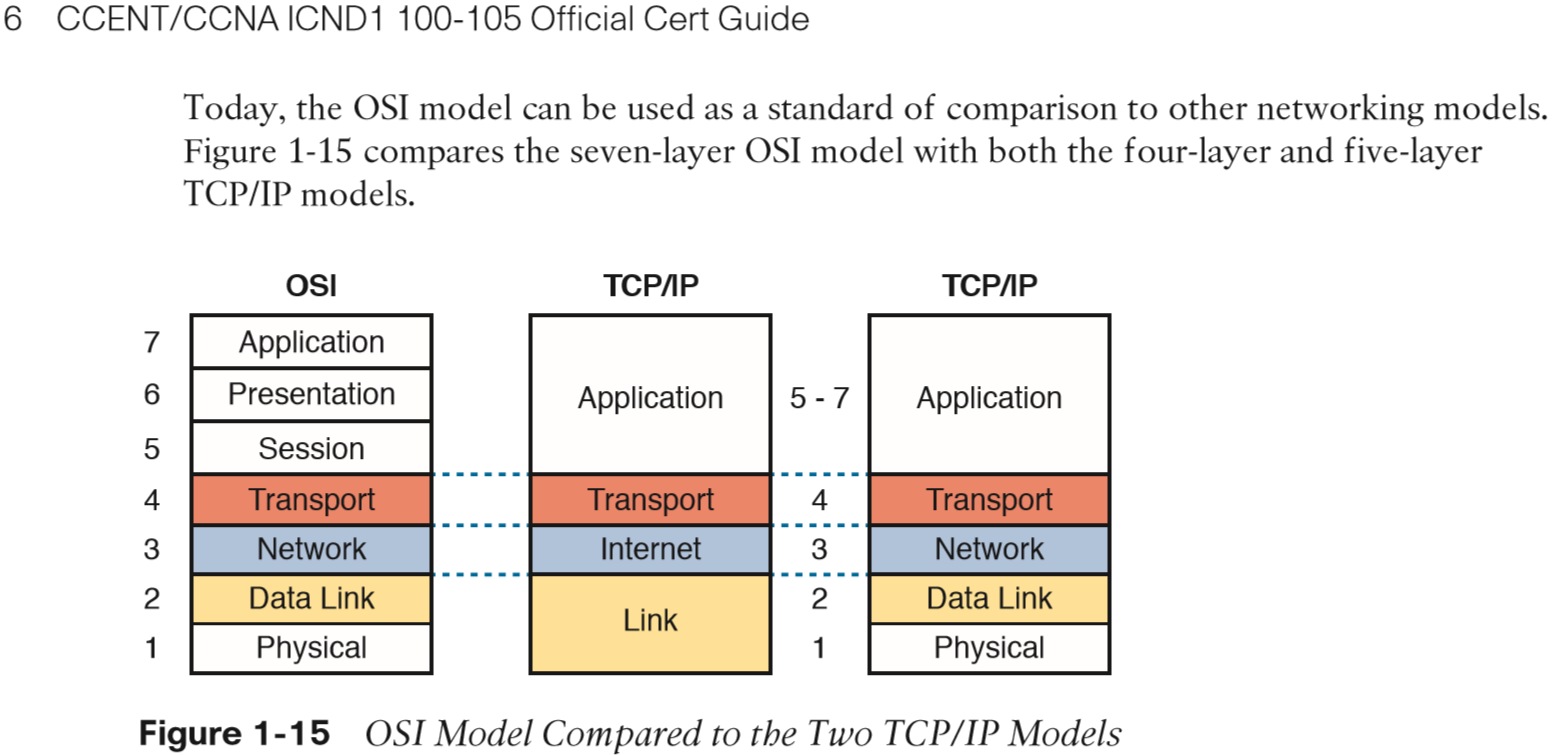 TCP/IP Networking Model
Overview of the TCP/IP networking model
Brief History of TCP/IP
History leading to TCP/IP
internet timeline
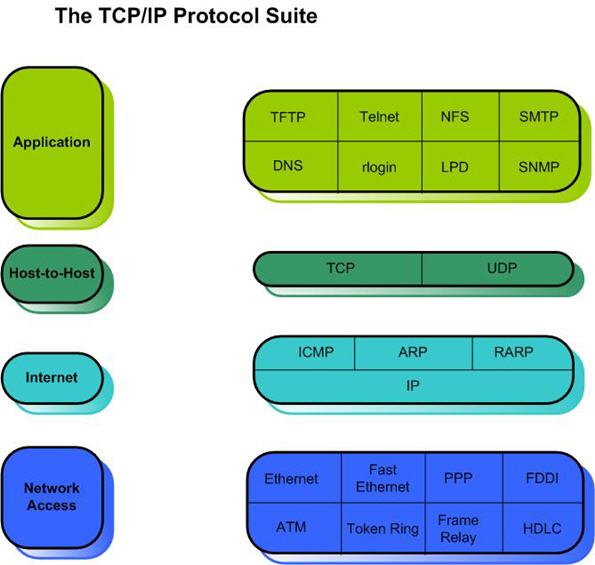